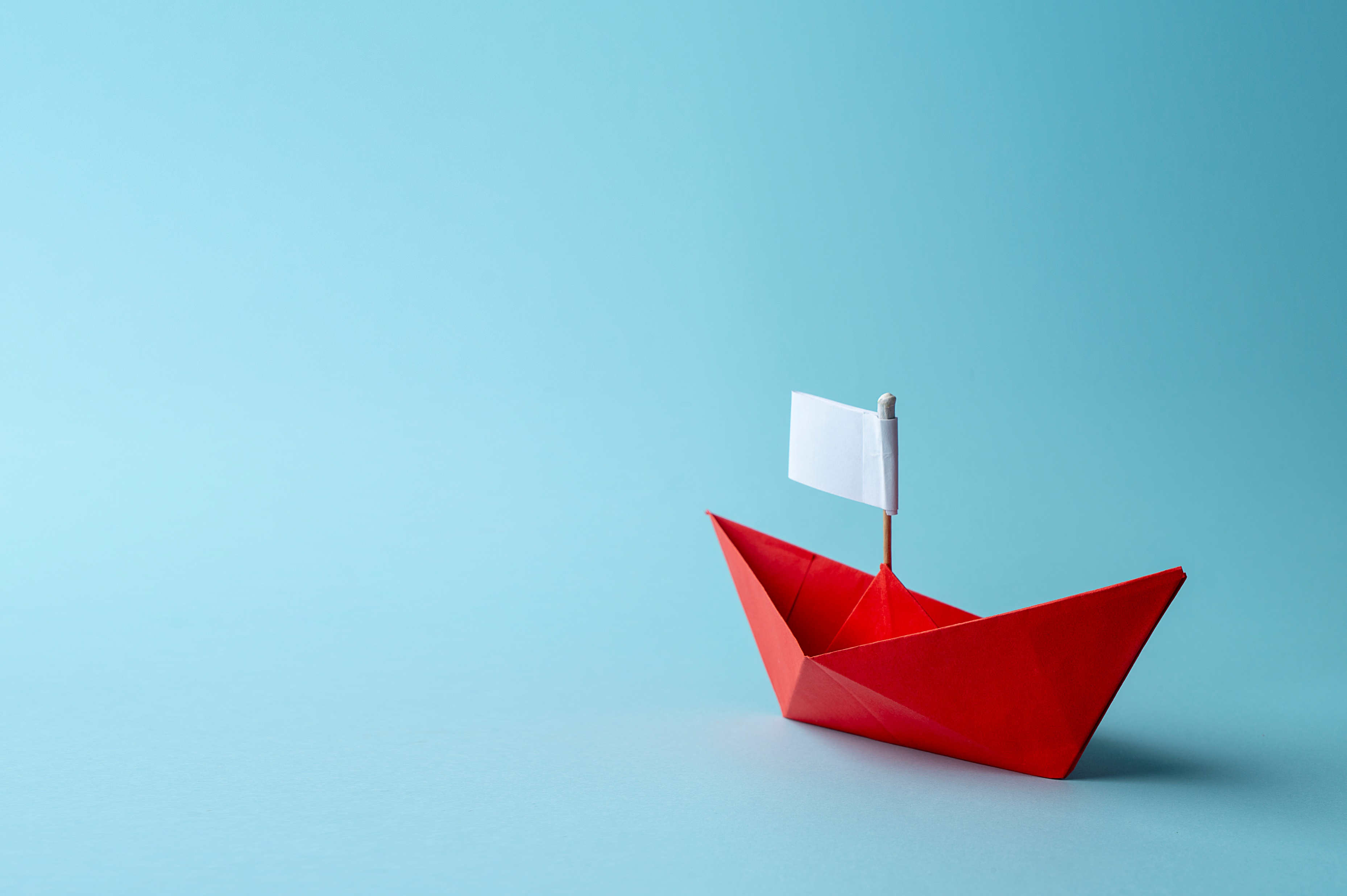 L’EPS face à l’urgence climatique : innover pour transformer le rapport à la nature ?
Soyez--Lozac’h Bréwal 1, Gottsmann Léa 1, Fuchs Julien²
1 Univ Rennes – ENS Rennes, VIPS² (UR4636) 2 Univ Brest, CREAD (EA 3875)
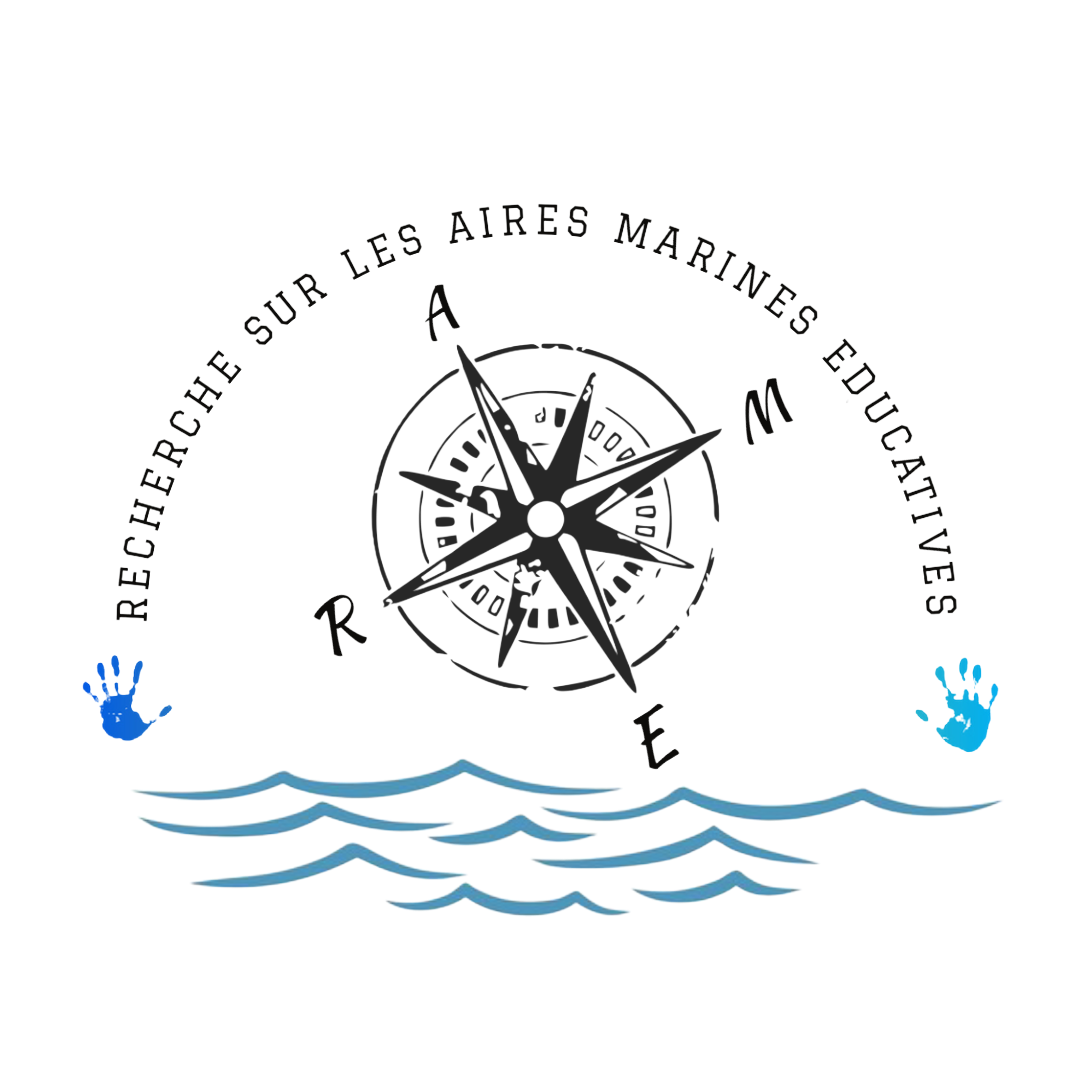 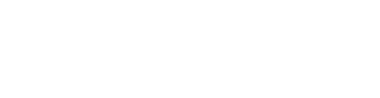 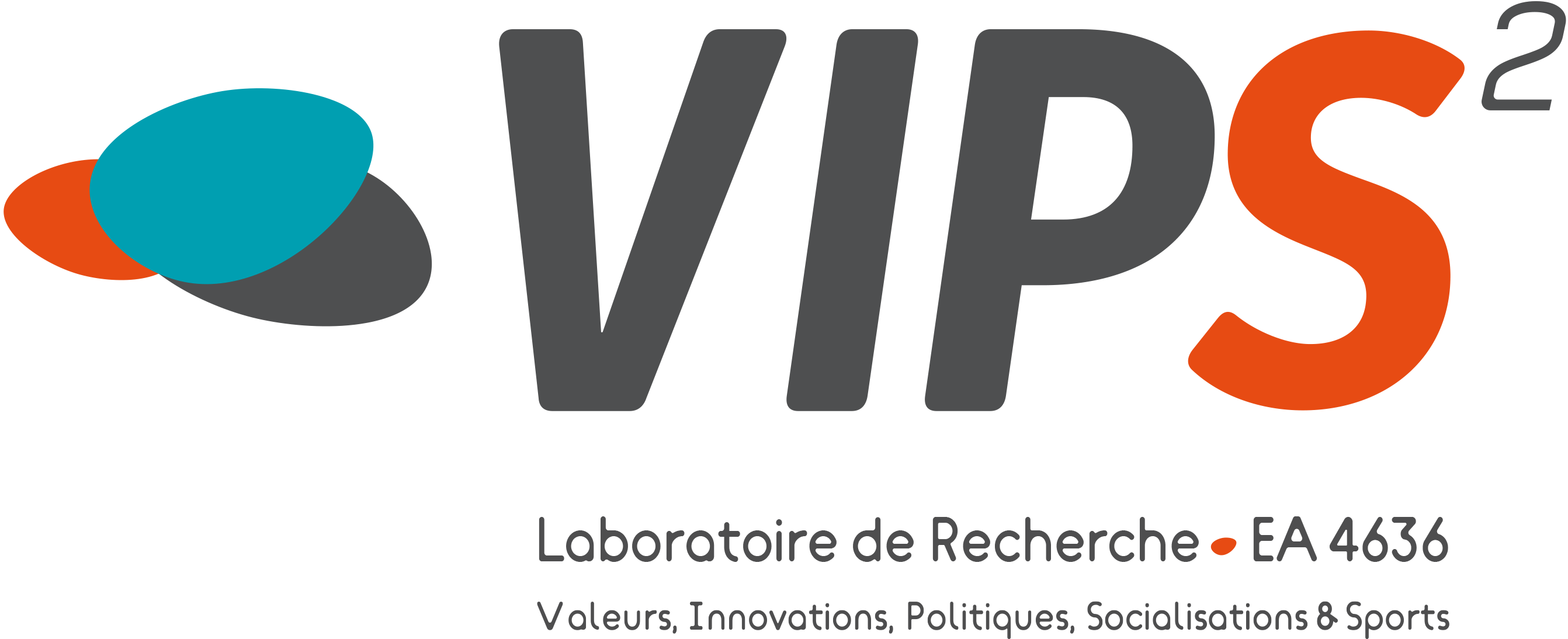 La Terre brûle, mais que fait l’école ?
Littérature 
Temps long
Expérience
EDD 
Connaissances
Eco-gestes
EPS 
APPN « sécuritaire »
Vécu de l’élève
Rapport corporel
Aires Marines Éducatives
Objet d’étude 
Processus de transformation du rapport à la nature sur un temps long à partir de l’analyse de l’activité et de l’expérience des élèves au sein des Aires Marines Éducatives
(Paintendre et al., 2021 ; Ardoin et al., 2018 ; Zwang et Girault, 2012)
2
[Speaker Notes: EDD -> EPS -> Littérature -> définition AME
AME : Élève gestionnaire d’une parcelle du littoral. Rencontre les différents acteurs (Asso d’usager, de défense de l’environnement, pécheurs, municipalités, député, … )
Dispositif FR mais avec des ancrages qui se retrouvent ailleurs (escola azula Portugal, forest school scandinave, …) 
1ère étude exploratoire réalisé par des étudiants de master MEEF qui montre que 80% des AME en bretagne piloté par des enseignants d’EPS. Ici, une AME du littoral breton avec une classe de 6e accompagné des 5/4/3e ambassadeurs]
3
[Speaker Notes: 10 minutes d’une sortie sur l’AME. 
Objectif : chercher des crustacés, les prendre en photo pour réaliser l’identification en classe 
MATHS SVT ALLEMANDS]
4
5
6
7
[Speaker Notes: Élèves pieds nu]
Cadre théorique
Le programme de recherche du cours d’action 

Hypothèses fondamentales 
L’énaction
La conscience pré-réflexive
L’activité signe
La multiplicité des contraintes

      Le cours de vie relatif à une pratique
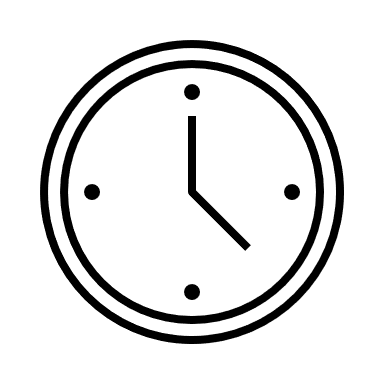 (Theureau, 2006)
8
[Speaker Notes: Définir l’expérience dans cette diapositive
Enaction : activité situé
Conscience pré-rélfexive resituer 
Activité signes : analyser
Multiplicité des contraitnes : invisibles]
Contraintes
(Terré, 2020 ; Poizat et San Martin, 2020 ; Azéma et al, 2020 ; Guérin et Méard, 2014)
Cadre méthodologique
Méthodologie d’analyse des données
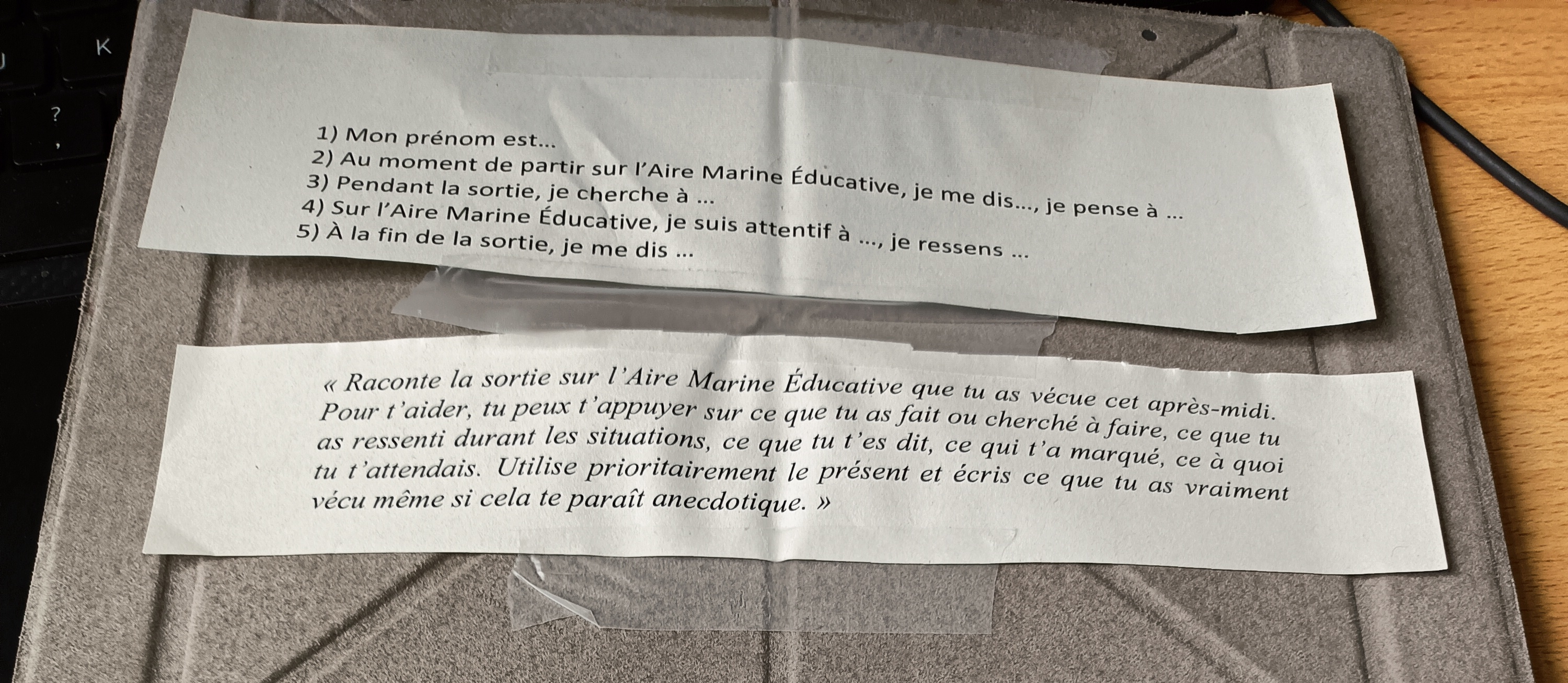 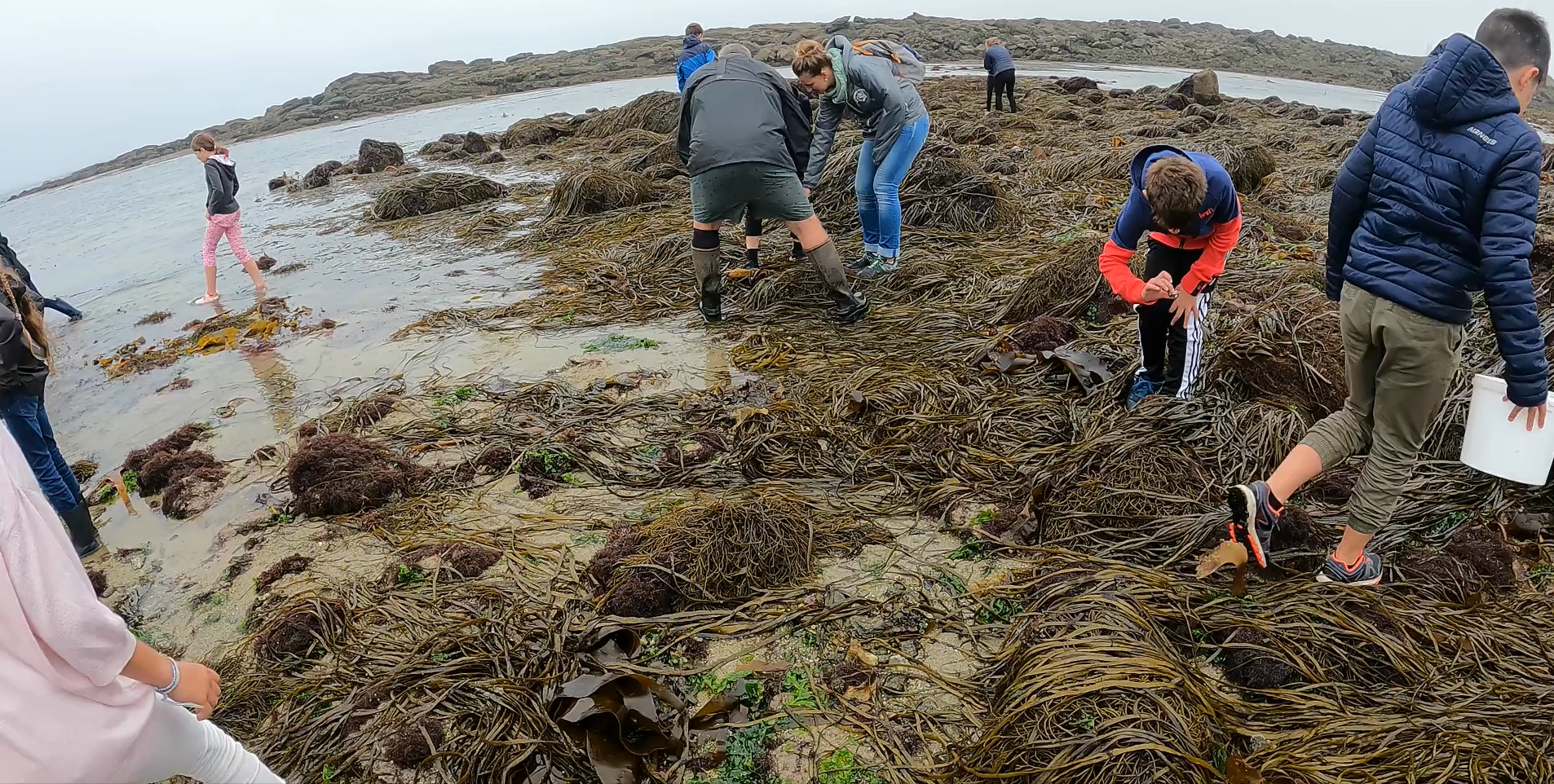 10
[Speaker Notes: Un chapitre + Penser l’expérience]
Contexte : l’activité des enseignants
Enseignants accompagnateurs : 
S’assurer que les élèves prennent des photos
Contrôler le comportement des élèves (sécurité)
Gestion du temps
«  […] je fais attention à que personne ne se blesse et qu’il fasse bien ce que XXX demande […] ! C’est pas la même chose qu’une sortie au théâtre !  […] »
11
Expérience vécue du « gamer »
Hors tâche
« Tu joues à Fortnite samedi ? »
« Qu'est-ce que j'ai ressenti pour l’Aire  Marine éducative, c'est euh comment dire beaucoup de choses. Voir les animaux marins, comment c'est.... C'était vraiment incroyable. J'ai vraiment cherché à regarder. Regarder bigorneau, crabe. J'ai adoré. Pendant la sortie, je me suis dit que c'était quand même pas mal de faire des trucs comme ça, d'aller étudier comme ça. J'espère que je pourrais continuer. »
Verbalisation « nature »  
« Ah ouaih mais depuis tout a l’heure y’a des poissons la  »
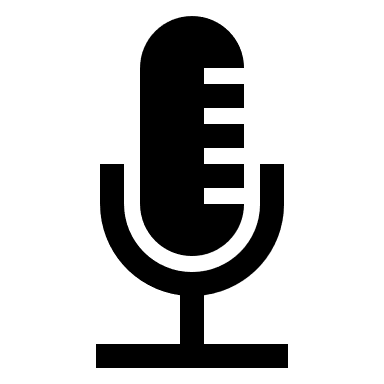 « […] c’est moins pénible que si c’était un cours de math, là au moins je fais ce que je veux […]  »
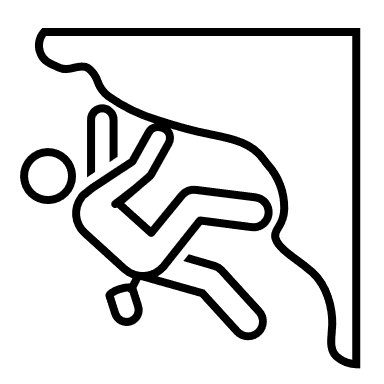 Interaction avec la nature 
Pas d’interactions
Verbalisations / interactions 		Perceptions / vécu de l’élève

Exister au sein d’un groupe 		Intérêts personnels
12
[Speaker Notes: Prise de parole majoritairement HS
Il évoque la nature seulement en réaction en un commentaire de son camarde]
Expérience vécue du « peureux curieux »
Verbalisations « nature »« Ah ouaih dégueu  »
« J’aime pas les crabes, c’est dégoutant »
«  […] Au moment de sortir par l'aire Marine Éducative, je me disais que ça n’allait pas être genre trop bien mais un peu ennuyant. Et pendant la sortie, en fait, c'était trop bien et après j'ai cherché des bigorneaux et des coquillages et à la fin de ma sortie bah en fait c'était trop bien, c'est pas la même sur les sur l’Aire Marine éducative. Eh ben je suis attentif à respecter. Bah les plantes et tout à chaque fois bah je trouve que genre on est en train d'aider la planète. […]»
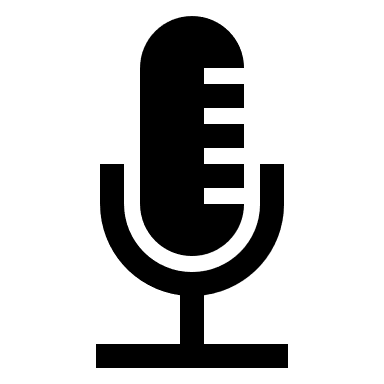 Verbalisations positives
« Oh il est tellement beau »
« ça fait trop du bien l’eau est trop bonne »
« […] Ben j’avais jamais fais ça ! C’est dégeu ! J’avais peur de toucher les crabes et tout […] comme j’étais avec X et X c’était bien […]Y’avait trop de truc que j’avais jamais vu ! […]  bah quand on voit tous ça genre ben t’as pas envie que ça disparaisse  […] »
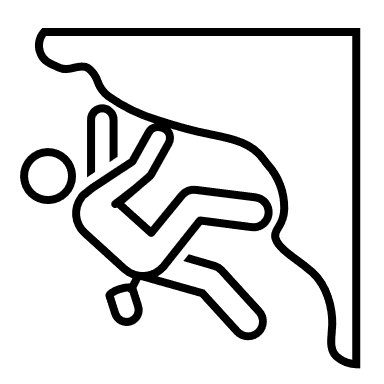 Interaction avec la nature 
Involontaires et courtes
Augmentation progressive des interactions corporelles avec la nature … … et apparition d’émotions (et notamment positives) lors du changement de terrain
13
[Speaker Notes: « Ah mais dégueu ; J’aime pas les crabes ; C’est dégoutant ;  beurk ça bouge ; Oh il est tellement beau [A propos d’un coquillage] ; Ça fait trop du bien l’eau elle est trop bonne »
 12 verbalisations : 2 HS, 10 dedans . 3 positives 3 Neutre, 6 négatives Courtes et involontaire]
Expérience vécue du « collectionneur d’expériences»
Verbalisation « nature » : 
« ça c’est une littorine  »
«  […] Au moment de partir je me suis dit que c’était bien car j’avais déjà fait l’année dernière. J’aime bien chercher des animaux. J’ai cherché des coquillages que je connaissais pas, A la fin de la sortie je me suis dis que j’ai bien aimé cherché des coquillages dans les algues […]  »
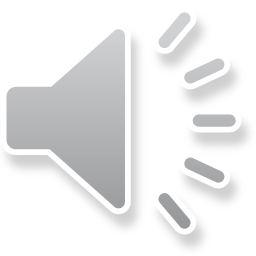 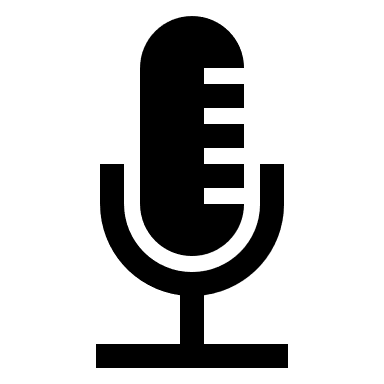 Empathie ?
« Il vit pas sa meilleure vie la … »
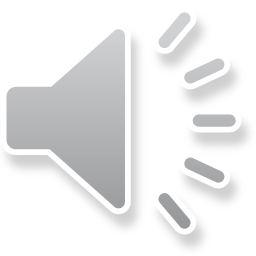 «  Je suis jamais allée aussi loin sur la plage de XX, et puis marcher pied nu dans les algues j’ai trop aimé […] et puis pour la planète c’est important de prendre soin des animaux  […]  Ben c’est pas sympa, t’imagine un truc géant te fait ça tu serais pas content […] »
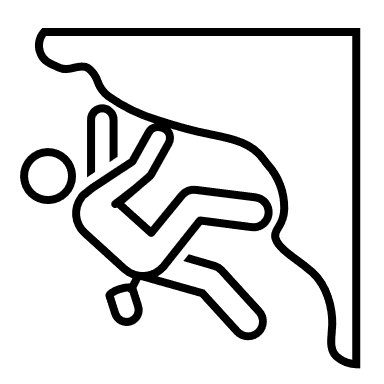 Interaction avec la nature 
Volontaires et longues
Influence de la nouveauté lors du changement de terrain ?
Rôle du corps / émotions dans l’apparition d’une forme d’empathie avec la nature ?
14
[Speaker Notes: Elève pied nu
Le changement de terrain va augmenter les interactions des élèves avec la nature. Des éléments naturels sont déjà perçu dans la 1ère partie, mais augmentent lors du changement de terrain. 
« ça c’est une littorine ; fais pas ça tu vas lui faire mal ; au moment de la repoduction c’est trop beau »
12 verbalisations, 3 positives, le reste neutre 8 interaction corporelles]
Rapport sensoriel, corporel et émotionnel à la nature ?
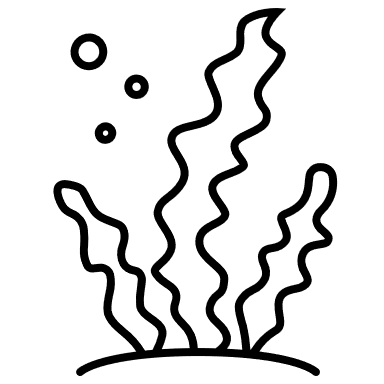 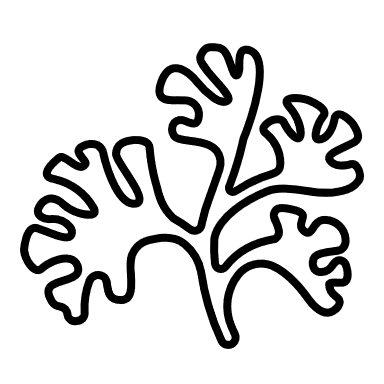 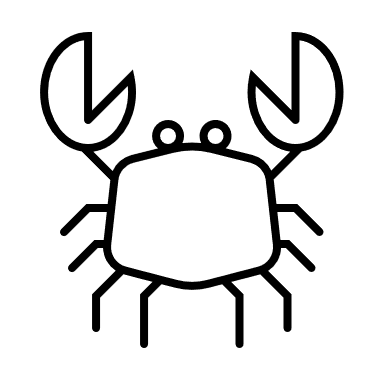 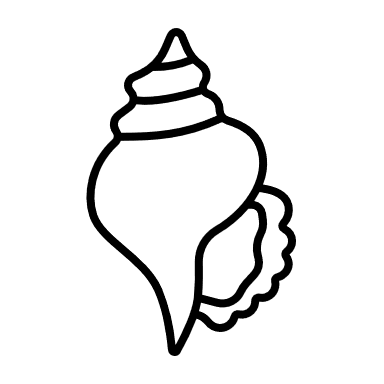 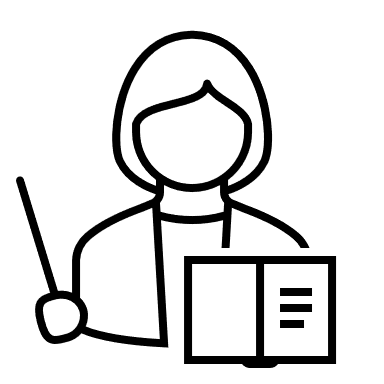 15
Rapport à la nature : caractéristiques et définitions
Continuum influencé par …
Furness, 2021 ; Clayton, 2011 ; Chawla, 2007 ; Roszak, 1995
Chawla, 2007
16
Critères d’inclusion :- Programme d’éducation à l’environnement
- Public scolaire
- Anglais et Français
- [2000 – 2023]
- Plein air
- n=139
Ideal type
17
Perspectives
Des points de tensions :
18
19
20
Trugarez  !brewal.soyez-lozach@ens-rennes.frhttps://rame.hypotheses.org
ARIS, Juillet 2024, Lausanne
22
Vision dualiste : origines et perspectives
Solón, 2018 ; Albrecht, 2015 ; Descola, 2005 ; Naess, 1973
23
n=12
++++
------
CONTINUUM DE LA RELATION AVEC LA NATURE
24
[Speaker Notes: Une com’ à l’ACAPS et à Barcelone]
25
26
27
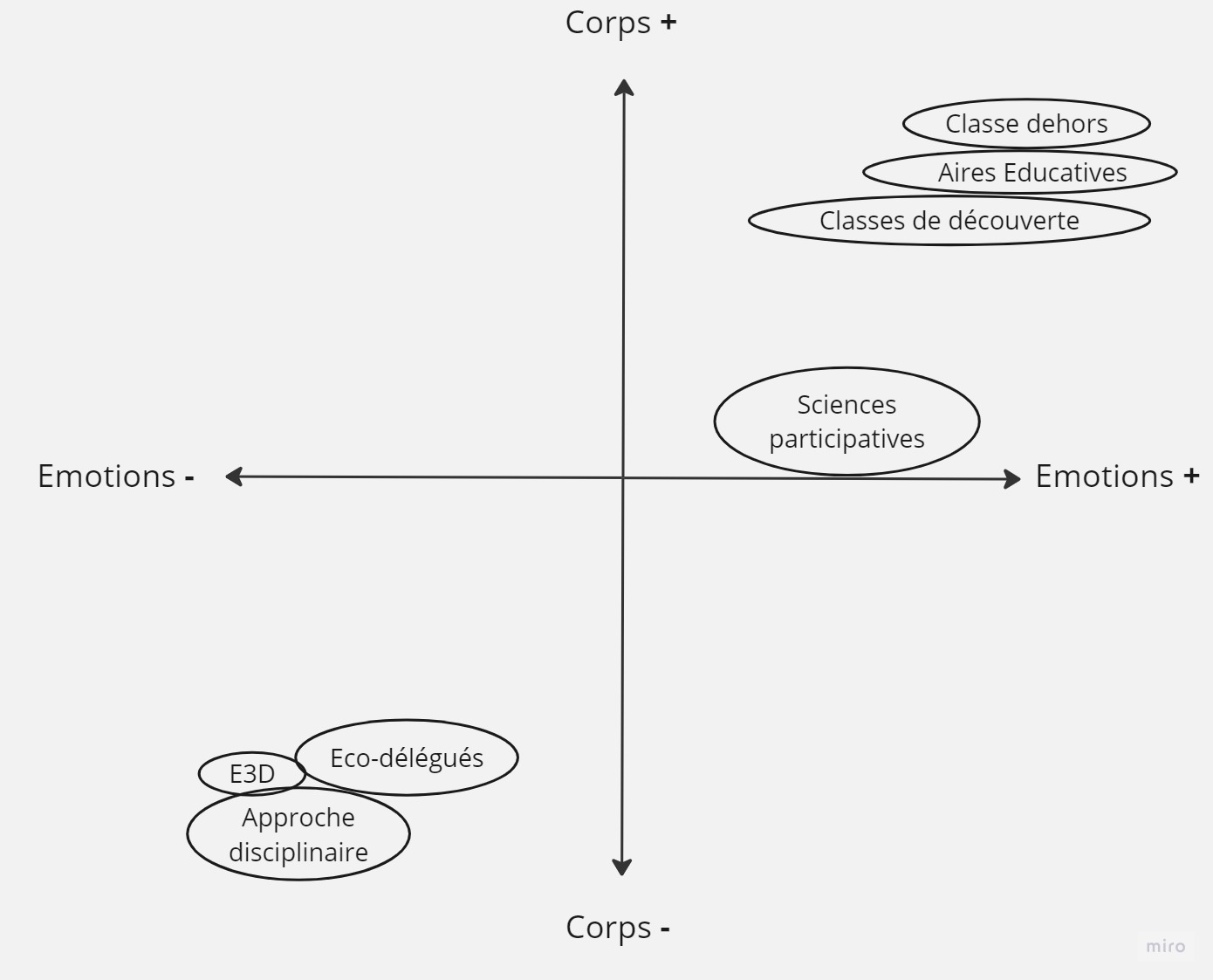 28